Equity & Evaluation:Models of How Equity Can and Does Impact Evaluation
Deepti Sood
Senior Consultant Evaluation and Learning
TCC Group
September 15, 2021
Two Key Definitions
“EEI seeks evaluation to be a tool for and of equity for those that have placed equity as core to their work.” 

―The Equitable Evaluation Initiative (EEI)
Equity is “the state, quality or ideal of being just, impartial and fair.” 

―Race Equity and Inclusion Action Guide, The Annie E. Casey Foundation
© TCC Group
2
Five Scenarios
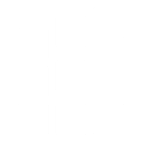 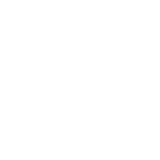 1. Equity as a leading principle
2. Equity as a capacity
3. Equity as an afterthought
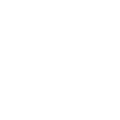 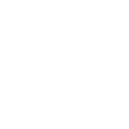 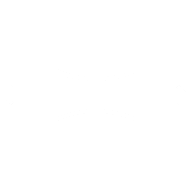 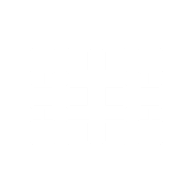 5. Equity as tokenism
4. Equity as a point of tension
© TCC Group
3
Scenario 1: Equity as a Leading Principle
How does an evaluator explicitly embed equity 
into their lens of evaluation?
Scenario 1: Equity as a Leading Principle
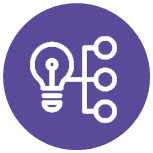 The situation:
Working with a foundation with an explicit focus on equity
The evaluator’s role:
A retrospective evaluation

Assessing to what extent equity was centered in the work
Scenario 1 (continued)
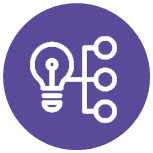 Where we could improve:
Even more participant ownership 
Deeper relationship building before data collection
Where we did well:
Using a mixed-methods approach
Embedding participant ownership
Explicit dive into equity
Scenario 1 (continued)
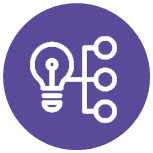 Lessons to share:
Funders who lead with equity may have a difficult time hearing feedback on how their intentions may be missing the mark. 

A more participatory evaluation may be of interest to equity-based funders but not necessarily in line with their evaluation budgets.
Scenario 2: Equity as a CapacityHow does an evaluator assess the uptick of equity when it is delivered via capacity-building trainings?
Scenario 2: Equity as a Capacity
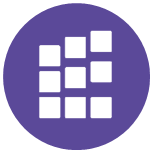 The evaluator’s role:
Evaluate the efficacy, relevancy, and impact of the trainings and TA
Measure the adoption of equity as a value in each site
The situation:
A multi-year, multi-site evaluation
Equity explicitly addressed through ongoing trainings and TA
© TCC Group
9
Scenario 2 (continued)
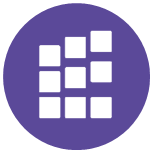 Where we could improve:
Talk directly to clients about their experiences
Where we did well:
Using a mixed-methods approach
Defining equity as a value, but also operationalized through processes
© TCC Group
10
Scenario 2 (continued)
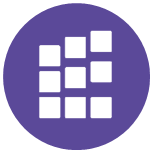 Lessons to share:
Be explicit about equity. Have a clear definition that can be used with all types of stakeholders. 
Ask stakeholders at all levels about their experiences with equity. This includes program leadership, line staff, and the clients themselves.
[Speaker Notes: Be explicit about equity. Have a clear definition that can be used with all types of stakeholders. 

Ask stakeholders at all levels about their experiences with equity. This includes program leadership, line staff, and the clients themselves. For equity to be truly adopted into work, all levels of stakeholders need to be experiencing a difference.]
Scenario 3: Equity as an Afterthought
 
How does an evaluator focus on equity as a 
new outcomes years after an initiative has been in place?
Scenario 3: Equity as an Afterthought
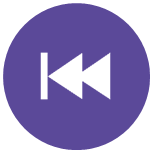 The evaluator’s role:
Assess grantees against key goals (now including addressing racial and ethnic disparities)
The situation:
Multi-year, multi-state effort
DEI added as an area of emphasis later on
Very homogenous field
Scenario 3 (continued)
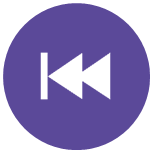 Where we could improve:
Be candid with the client about positioning DEI work
Focus more on program officer/staff buy-in and less on the Foundation’s reputation
Where we did well:
Acknowledge the unfunded mandate 
Highlight best practices across grantees
Scenario 3 (continued)
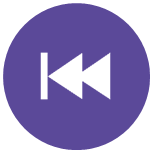 Lessons to share:
Even foundations with solid reputation around DEI can struggle in using a DEI lens. Don’t assume that all program staff are well-versed.

People without much experience using a DEI lens can be very defensive. Neutralizing the conversation can generate better data and build stronger rapport. 

Sometimes it is unavoidable that a DEI lens gets added to an initiative after it has begun—but this addition should always come with resources and thoughtful technical support.
[Speaker Notes: Even foundations with solid reputation around DEI can struggle in using a DEI lens. Don’t assume that all program staff are well-versed in these concepts just because of the reputation.

People without much experience with using a DEI lens can be very defensive. Neutralizing the conversation can generate better data and build stronger rapport. 

Sometimes it is unavoidable that a DEI lens gets added to an initiative after it has begun—but this addition should always come with resources and thoughtful technical support.]
Scenario 4: Equity as a Point of Tension

How does an evaluator raise issues related to equity 
that are influencing the work when key players do not have an equity lens?
Scenario 4: Equity as a Point of Tension
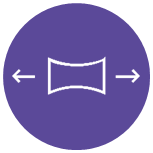 The evaluator’s role:
Assess the overall functioning and capacity of the campaign
Serve as a sounding board
The situation:
Multi-year advocacy campaign
Lots of discomfort around the issue of equity (from funder and grantees)
Scenario 4 (continued)
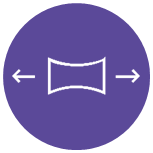 Where we could improve:
Be more upfront with the funder
Where we did well:
Identifying equity as a potential red flag (for campaign dynamics)
Provide neutral summaries
Scenario 4 (continued)
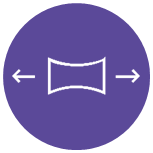 Lessons to share:
Framing information through the lens of implications for grantee success was fairly effective, as it reduced defensiveness and blame. However, this did not result in any particular self-reflection on equity issues for the funder. 
The evaluator needs to be prepared to acknowledge any elephants in the room in a professional way.
[Speaker Notes: Framing information through the lens of implications for grantee success was fairly effective, as it reduced defensiveness and blame. However, this did not result in any particular self-reflection on equity issues for the funder. 

The evaluator needs to be prepared to acknowledge any elephants in the room in a professional way. This situation involved multiple elephants and was somewhat exhausting to navigate. It is really important to be able to take personal space for reflection and self- care when engaged in this level of conflict and anger among evaluands.]
Scenario 5: Equity as Tokenism
 
How does an evaluator work within a situation 
when they are asked to favor certain staff 
over others because of their background and/or identities?
Scenario 5: Equity as Tokenism
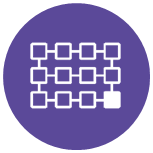 The evaluator’s role:
Ensure the right team for any given project to support our clients (and staff)
The situation:
An evaluation team with a range of diversity in academic background, gender, sexual orientation, ethnicity, etc.
Scenario 5 (continued)
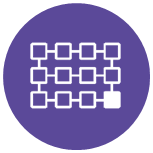 Where we could improve:
Ensure staff feel appreciated for their whole person
Continue the dialogue about how staff want requests to be handled
Where we did well:
Talk to the highlighted staff person about their level of comfort with the request
Suggest alternatives as needed
Highlight the whole person
Scenario 5 (continued)
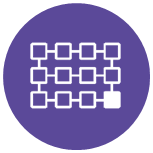 Lessons to share:
Make staff aware of what’s happening behind the scenes. 
Be clear with clients around the decision-making process. 
Understand the difference between outright tokenism and authentic engagement.
[Speaker Notes: Make staff aware of what’s happening behind the scenes. In our experience, clients will often email the client lead and state their request for a different staff member. If this conversation stays at only the senior level, the team doesn’t gain any ability to further understand how to operate in these situations, and the chosen staffer is deciding without having full information. 

Be clear with clients around the decision-making process. When the chosen staffer feels the meeting or project is a good fit and we agree, we make sure to articulate to our clients the full value that can be derived from having that person on the team, such as their credentials or expertise. But when the preferred staff member is uncomfortable with the request, we also articulate some of the nuance behind our decision-making process to the client, so they understand the delicacy of making these sorts of decisions. 

Understand the difference between outright tokenism and authentic engagement. Tokenistic requests will be more focused on shallow representation rather than a thoughtful engagement of individuals representing a particular identity.]
Contact Us
tccgrp.com
@TCCGroup


Deepti Sood
dsood@tccgrp.com